Vitale functies
Longen + temperatuur opmeten
Temperatuur
Doel: bepalen of er sprake is van koorts of ondertemperatuur;
Koorts is een aanwijzing voor het aanwezig zijn van een ontsteking of infectie (kan ook ontstaan door genezing na een operatieve ingreep)
Een snelle en redelijk betrouwbare meting thuis of praktijk/ziekenhuis is mogelijk met een digitale thermometer rectaal of in het oor
Duur van de koorts en het totale beeld van de patiënt zijn over het algemeen belangrijker dan de hoogte van de koorts. 1 maal per dag meten is over het algemeen voldoende
Temperatuur
Normaal waarde temperatuur: 36 -37.5
Subfebriel (verhoging): 37,5 - 38
Koorts: vanaf 38 graden
Hyperpyrexie > 42 graden, vaak door ontregeling van de hersenen/ levensgevaarlijk
Hypothermie: ondertemperatuur > 36 graden
  (bij pasgeborenen, ouderen, patiënten in          
   shock, slachtoffers van bijna verdrinking, 
   diabetisch coma)
Aandachtspunten
Verloop van temperatuur is belangrijk
‘s Avonds  is de temperatuur meestal hoger dan in de ochtend
De lichaamstemperatuur kan sterk oplopen door lichaamsbeweging en schommelt gedurende de dag
Bij vrouwen wordt de temperatuur ook door de menstruatiecyclus beïnvloed
[Speaker Notes: Bij een gezond persoon wisselt de temperatuur enkele tienden van graden, in de loop van de dag. Het minimum (de BASALE temperatuur) wordt gemeten vroeg in de morgen, wanneer het lichaam volledig in rust is. Het maximum ligt in de uren na de middag, omdat het lichaam dan volledig actief is. 
Verloop temp: zowel over de dag als over meerdere dagen bekeken. Hierdoor kunnen onder meer koortspieken vastgesteld worden, wat informatie kan geven over het onderliggende ziektebeeld of de aandoening. BTC: basale temperatuurcurve: bij de vrouw, iedere morgen, direct na het ontwaken, voor het opstaan en steeds op dezelfde tijd de temp. meten om de ovulatie vast te kunnen stellen. Als de ovulatie plaatsvindt zal de temp met ongeveer 0.5 graden stijgen. Let op: vermoeidheid, inspanning, ziekte of medicatie kan invloed hebben op de temp. Wordt de ovulatie gevolgd door zwangerschap, dan zal de temperatuur hoog blijven. 
De beste plaats om de temp te meten is rectaal, omdat daar een groot bloedvat dicht aan de oppervlakte ligt. Verder is deze plek afgesloten van de buitenlucht, waardoor de omgevingstemp. niet van invloed is en hierdoor een verkeerde waarde kan geven.]
Temperatuur, vervolg
Plaatsen: 
Rectaal heeft de voorkeur. Waarom?
Tympaan = oormeting
Onder de tong = sublinguaal: 0,3-0,5°C erbij tellen (let op: geen koude/warme dranken < 20 minuten voor de meting aan)
Oksel = axillaire meting: 0,5-1,0°C erbij tellen

Het is het beste om de temperatuur altijd op dezelfde manier en op dezelfde plaats te meten om de resultaten goed te kunnen vergelijken
Protocollen horende bij de Longen
Het meten van de ademhaling van de patiënt
Peakflow bij een patiënt afnemen
Spirometrie bij een patiënt afnemen
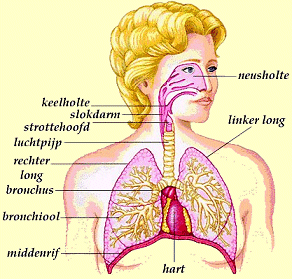 Het meten van de ademhaling
Doel: 

Het verkrijgen van informatie over de longfunctie door middel van het meten van de:
ademhalingsfrequentie
afwijkingen in de regelmaat van ademhalen
Normale ademhalingsfrequentie bij volwassenen is 12 - 18 ademhalingen per minuut
Behalve de frequentie kunnen er ook andere aspecten aan de ademhaling gemeten worden, zoals diepte, geluid (rochelen, piepen enz.), adembeweging (neusvleugelen, sterkte borst- en buikbewegingen enz), regelmaat, onaangename geur
afwijkende ademhalingstypen
ademhaling volgens Biot (regelmatig stijgen en dalen in frequentie van de ademhaling met tussenperiodes van apnoe)

ademhaling volgens Cheyne-Stokes (onregelmatige, schoksgewijze ademhalingen met langere periodes van apnoe, ademvolume daalt)

ademhaling volgens Kussmaul (zeer diepe, regelmatige ademhaling)
benodigdheden
Een polsteller, horloge met secondewijzer of een stopwatch
Pen en papier
werkwijze
Laat de cliënt rustig zitten of liggen
Pak de pols van de cliënt en vertel NIET dat de ademhaling wordt geteld
Observeer ondertussen de ademhaling
één ademhaling bestaat uit inademing, uitademing en rust
Tel de inademingen
Tel 30 of 60 seconden (bij 30 seconden de uitslag 2 x doen) en noteer de uitslag
Tel bij onregelmatige ademhaling altijd 60 seconden en noteer ook dat de ademhaling onregelmatig is.
Peakflow/spirometrie
Vroeger
     CARA: Chronische Aspecifieke Respiratoire                       Aandoeningen

Nu
     Astma: kortademigheid 
     Het is een reactie van de luchtwegen op bepaalde   prikkels

     COPD: Chronic Obstructive Pulmonary Disease
                  Chronische obstructieve longziekten
                  →chronische bronchitis
                  →longemfyseem
Op wereldvlak is COPD momenteel de 12de doodsoorzaak, in de Westerse landen kan dit zelfs oorzaak nummer 3 zijn. Men verwacht echter dat tegen 2020 COPD wereldwijd op nummer 2 zal staan.
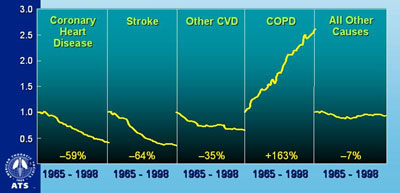 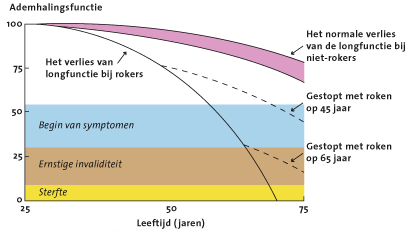 Diagnostiek
Anamnese: 	
 de klachten
 uitlokkende factoren
 familie anamnese	
 allergie
 roken
Lichamelijk onderzoek
Piekstroommeting (astma)
Longfunctieonderzoek/spirometrie (COPD)
    of bij bepaalde keuringen; o.a. brandweer, duikers
Allergietest (astma)
Behandeling:
Niet medicamenteuze adviezen:
Stoppen met roken
Stimuleren van lichaamsbeweging (conditie verbeteren)
Bij huisstofmijtallergie—saneren
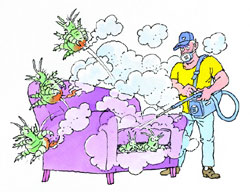 Medicamenteuze adviezen
Luchtwegverwijders
 kortwerkend
 langwerkend
Preventief werkende middelen
 luchtwegbeschermers
 ontstekingsremmers/corticosteroïden
Piekstroommeting
Maximale stroomsnelheid van de uitademinglucht gemeten
l/min
Stellen diagnose astma, beloop en behandeling
Normaalwaarde afhankelijk van leeftijd, lengte en gewicht
3 maal staande blazen
De hoogste van de 3 waarden telt
Kort en krachtig uit ademen (produceren van een flinke luchtstoot)
Piekstroomdagboek (in welke situaties verergert de astma, werken de medicijnen voldoende?)
Als de luchtwegen vernauwd zijn, zoals bij astma, is de piekstroom verlaagd, omdat er als het ware niet zo snel kan worden uitgeademd.
Mini Wright
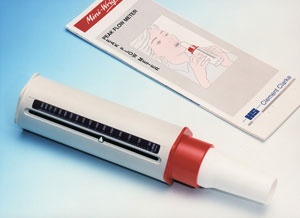 Spirometrie
Geeft informatie over de longinhoud/vitale longcapaciteit
ccm
COPD (afwijking zit in de kleinere luchtwegen, longblaasjes)
1 maal staande blazen
Laat patiënt uitblazen en spoor patiënt aan om door te gaan met uitblazen tot hij echt niet verder kan
Werkwijze afhankelijk van het apparaat, gebruiksaanwijzing en vaak aanvullende scholing nodig
Bij uitgebreidere apparaten verschillende waarden te meten; FEV1-FVC-PEF-ratio FEV1/FVC en VC
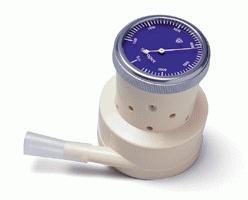 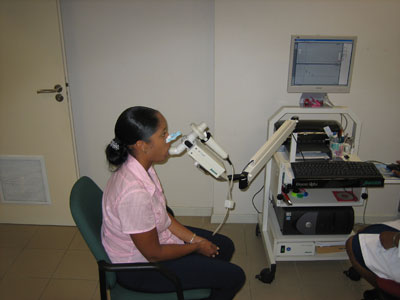